VALUTAZIONE FINALE PROGETTO CL@SSE 2.0Istituto Comprensivo “Cesareo”Scuola Primaria “ Luigi Capuana”Classe IV D
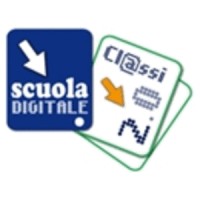 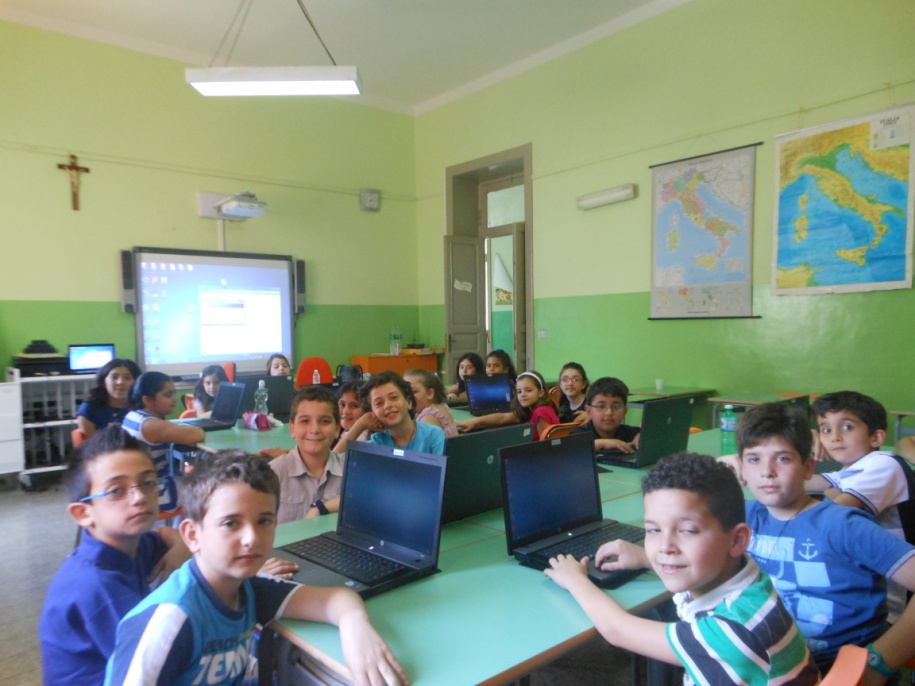 Per misurare il livello di gradimento del progetto da parte dei genitori sono stati somministrati dei questionari dai quali è emerso quanto segue:
VALUTAZIONE GENITORI
ELEMENTI DI POSITIVITA’:
I PROPRI FIGLI……………
Sono più interessati
È aumentata in loro la voglia di  andare a scuola e di studiare.
Approfondiscono lo studio a casa con ricerche.
Sono entusiasti di questa nuova esperienza.
Elementi di criticità:
Necessità di avere un computer per ogni alunno.
Maggiore utilizzo del computer in classe.
Possibilità di portare il pc a casa
Avere a disposizione il software della Lim anche a casa
Effettuare un corso di aggiornamento per alunni e genitori sull’utilizzo della Lim e del software
VALUTAZIONE ALUNNI
VALUTAZIONE DOCENTI
Gli atteggiamenti collaborativi e la COESIONE della classe hanno permesso di costruire un
ascolto attivo e responsabile che ha portato alla crescita della motivazione , al gusto della
scoperta, del sapere, della curiosità del chiedere.
L’utilizzo dei PC ha permesso agli alunni con maggior difficoltà, un maggior coinvolgimento nei confronti delle attività proposte .
Ogni allievo ha dimostrato un notevole senso di responsabilità nella gestione e nella cura del
supporto informatico.
Gli alunni hanno incrementato le abilità di:
- lavorare in équipe
portare a termine in modo collaborativo progetti ed attività anche con l’uso delle TIC;
confrontarsi in maniera costruttiva.
Le attività svolte sono state 
non solo per gli alunni, ma anche per i docenti,
 fonte di arricchimento e motivo di crescita personale.
RICADUTA SULLA DIDATTICA
L’utilizzo della LIM da parte dei docenti come strumento didattico ha contribuito a rendere più interessanti le lezioni e a migliorare la qualità dell’insegnamento. Inoltre, grazie alla possibilità offerta dal software di salvare le lezioni e le eventuali annotazioni apportate sulla lavagna e di accedervi in un secondo momento, gli studenti hanno avuto a disposizione materiale di ripasso accurato in grado di aiutarli a consolidare le conoscenze acquisite. Lavorare con la LIM ha prodotto uno spostamento di  ruolo del docente da “insegnante tradizionale“ attento ai contenuti, a “tutor” attento anche ai processi di apprendimento. Infatti il ruolo dell’insegnante non è consistito tanto nel correggere i percorsi, quanto nel comunicare e fornire informazioni, materiale (indicazioni di siti web, immagini, ecc.) lasciando liberi gli 
studenti di sviluppare il proprio percorso pluridisciplinare autonomamente. L’utilizzo della LIM ha, inoltre, permesso che si creassero occasioni di apprendimento collaborativi  in cui gli alunni più abili hanno aiutato quelli più in difficoltà
Prodotti realizzati
DIARIO DI BORDO CONTENENTE:

DOCUMENTAZIONE DEL PERCORSO ORGANIZZATIVO E OPERATIVO
FOTO E IMMAGINI
ARCHIVIO SOFTWARE UTILIZZATI
ARCHIVIO LEZIONI PREPARATE DAI DOCENTI
ARCHIVIO PRODOTTI REALIZZATI DAGLI ALUNNI: PRESENTAZIONI, LIBRI ELETTRONICI, RICERCHE  E ALTRO.
• CD  CONTENENTE I LAVORI REALIZZATI
REGISTRAZIONE DI UN ACCAUNT DI POSTA ELETTRONICA.
PROGETTAZIONE DI UN SITO DELLA CLASSE DA RENDERE ATTIVO IL PROSSIMO ANNO.
Proposte per il successivo anno scolastico